IIP LAB
IIP LAB SEMINAR
Inpyo-Hong
IIP LAB
Experiment Plan
DeiT모델 Adversarial Attack  기존 CNN모델과 같이 공격에 취약한지 검증   - 완료

Teacher모델을 통한 DeiT 공격 Teacher Model 코드 배포X  Teacher Model 직접 구축 후 1번부터 재실험
Knowledge Distillation에서 Output Smoothing의 방어성능 검증 - 예정


DeiT가 ResNet보다 FGSM에 취약한지 실험 (추가실험) - 예정
2
IIP LAB
Experiments
DeiT모델 Adversarial Attack 위한 Training (Previous experiment)








성공적으로 공격 성공하였으나, Teacher Model 접근불가(Teacher Model의 Source Code 공개X, 가중치 파일만 제공)
Teacher Model 접근불가  Teacher Model 공격 불가능
3
IIP LAB
Experiments
Fine-tuned
DeiT.pth
(Cifar-10)
Original DeiT
Teacher Model
Pretrained DeiT
RegnetY-160.pth
(ImageNet)
Distillation
Loss
DeiT.pth
(ImageNet)
Student Model
Fine-tuning
Loss
ViT
User(Cifar-10)
Author(ImageNet -1K)
4
IIP LAB
Experiments # 1-1
Custom DeiT
Teacher Model
Distillation
Loss
RegnetY-160.pth
(ImageNet-1K)
Fine-tuned
Weight.pth
(Cifar-10)
Loss
Student Model
ViT
Cifar-10 Training
5
IIP LAB
Experiments # 1-2
Custom DeiT (Pre-trained X)
Teacher Model
Distillation
Loss
Fine-tuned
RegnetY-160.pth
(Cifar-10)
Fine-tuned
Weight.pth
(Cifar-10)
Loss
Student Model
ViT
Cifar-10 Training
6
IIP LAB
Experiment #1-2
Custom Teacher 모델 Training (RegNetY-160)






Custom Teacher 활용한 DeiT Training
7
IIP LAB
Experiments # 1-3
Custom DeiT (Pre-trained)
Teacher Model
Distillation
Loss
Custom
RegnetY-160.pth
(Cifar-10)
Fine-tuned
Weight.pth
(Cifar-10)
Loss
Student Model
ViT
Cifar-10 Training
8
IIP LAB
Experiment #1-3
Custom Teacher 모델 Training (RegNetY-160)






Custom Teacher 활용한 DeiT Training
9
IIP LAB
Experiment 1
DeiT Fine-tuning 실패했던이유

Teacher Model의 Fine-tuning 후 DeiT Fine-tuning 해야함   Teacher Model Fine-tuning
DeiT는 사전학습 없이 사용 시 성능이 제대로 나오지 않음 (Transformer 한계)   사전학습 된 DeiT사용


Experiment 1 결과

Teacher Model : Fine-Tuned RegNetY-106 (Acc: 0.8666)

DeiT Model : Pretrained DeiT (Acc: 0.9399)
10
IIP LAB
Experiment 1
DeiT Adversarial attack

Creating adversarial samples: 1,000 (100 examples each class)
정량적 평가
Original Acc : 0.9399       Adversarial Sample Acc :  0.105    (83.49% 하락)     DeiT모델은 적대적공격에 여전히 취약하며          이를 위한 방어책이 필요함을 제안
정성적 평가

공격성공률은 높으나 사람이 공격을 식별하기 쉬운 이미지 생성(Patch 단위의 공격) 여전히 CNN 기반 모델보다 ViT기반모델의 공격을 식별하기 쉽다는       공격한계를 제시
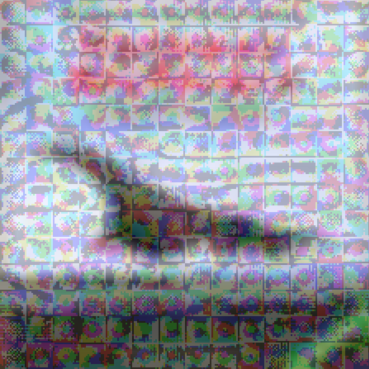 <DeiT모델 Attack>
11
IIP LAB
Experiment 2
Teacher Model 을 통한 Adversarial attack
Teacher Adversarial sample  Teacher Model 삽입 후 검증
Teacher Adversarial sample  DeiT Model 삽입 후 검증
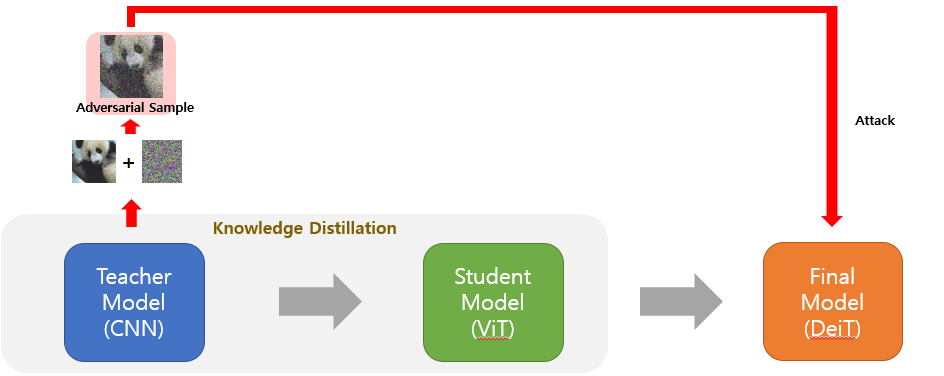 12
IIP LAB
Experiment 2
Teacher Adversarial attack

Creating adversarial samples: 1,000 (100 examples each class)
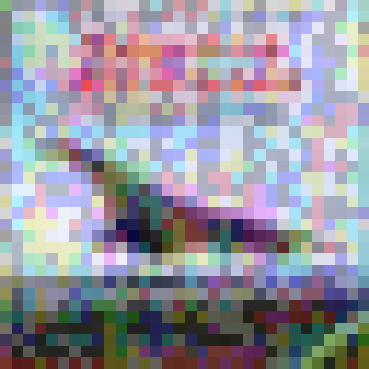 정량적 평가
Teacher Acc : 0.8666       Teacher Sample Acc :  0.092    (77.46% 하락)     공격성공
DeiT Acc: 0.9399        Teacher Sample Acc: 0.4750 (46.49% 하락)   
정성적 평가

ViT, DeiT 대비 사람이 식별하기 어려운 자연스러운 Perturbation 생성
<Teacher 모델 Attack>
(RegNetY-160)
13
IIP LAB
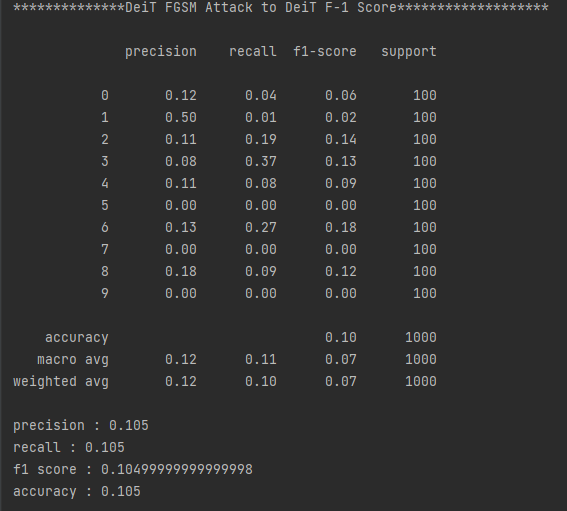 Experiment 1 (DeiT Attack)
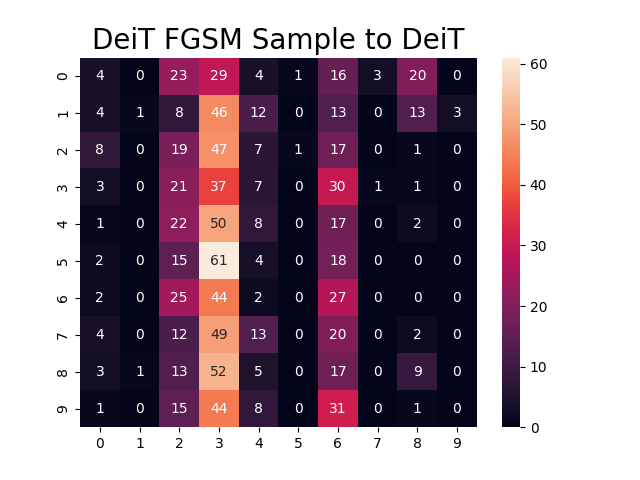 <DeiT 모델 Attack>
Acc: 93.99%  10.50%
14
IIP LAB
Experiment 2 (Teacher Attack)
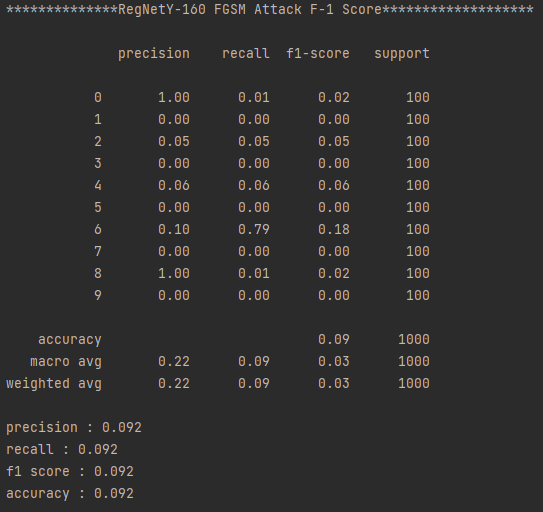 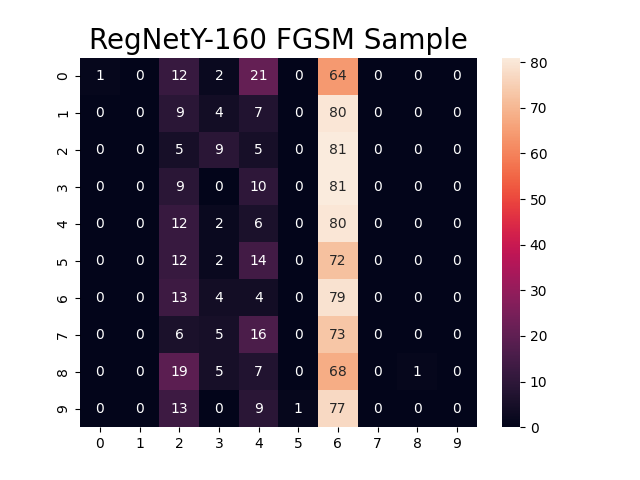 <Teacher 모델 Attack>
Acc: 86.66%  09.20%
15
IIP LAB
Experiment 2 (Teacher Sample to DeiT)
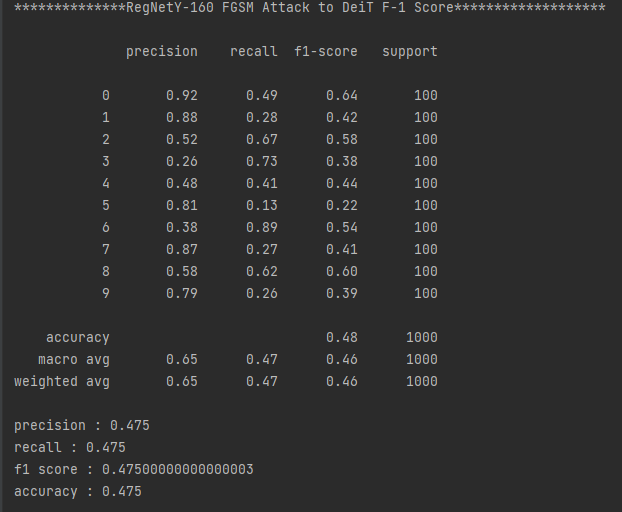 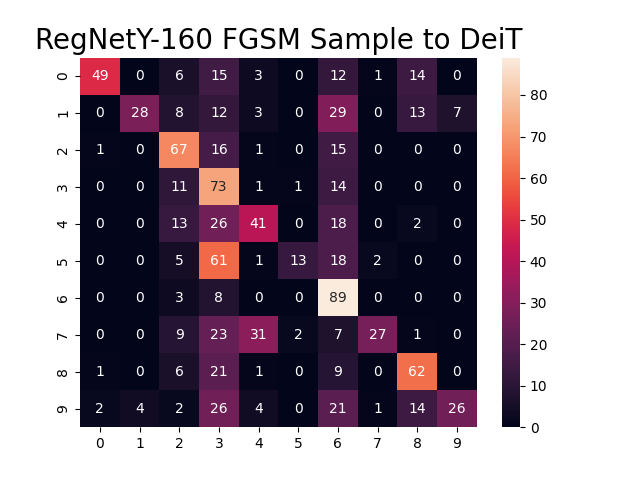 <Teacher to DeiT Attack>
Acc: 93.99%  47.50%
16
IIP LAB
Current Progress & Future Work
DeiT모델 Adversarial Attack  기존 CNN모델과 같이 공격에 취약한지 검증   - 완료

Teacher모델을 통한 DeiT 공격   -완료
Knowledge Distillation에서 Output Smoothing의 방어성능 검증 - 예정


DeiT가 ResNet보다 FGSM에 취약한지 실험 (추가실험) - 예정
17